Testing the Effectiveness of Targeted Financial Sanctions on Russia: Law or War?
Jason Sharman, Michael Findley and Daniel Nielson
Security Seminar Series, 9 May 2023
Sanctions, Shell Companies and Transparency Rules
Untraceable shell companies and bank accounts as the main mechanisms for large-scale cross-border financial crime, including sanctions-busting
Know Your Customer rule the cornerstone of global Anti-Money Laundering and sanctions regulations 
The Risk-Based Approach the central principle of the regulatory regime for both governments and the private sector
The locus of compliance with financial transparency rules and sanctions: private sector for-profit firms
The Problem of Compliance: Rules and Reality
Do the rules work? Simple question, hard to answer
Lots of rules and sanctions, but anecdotally lots of scandals
Flaws in the measures of effectiveness
A new approach: rule-testing by rule-breaking in mystery shopping
Testing the effectiveness of transparency rules and sanctions via email solicitations to banks and law firms
The Problem: Selling Secrecy via Shell Companies
The advertising pitch 1: “A corporation is a legal person created by state statute that can be used as a fall guy, a servant, a good friend or a decoy… A person you control... yet cannot be held accountable for its actions. Imagine the possibilities!”

The advertising pitch 2: “Would you like to be anonymous where your ex-spouse, boss, renters, mooching friends and family, and the government doesn’t know your business? Our nominee service keeps your name and contact information off public records by listing a nominee name and contact information instead of yours.”
Beating Sanctions via Shell Companies
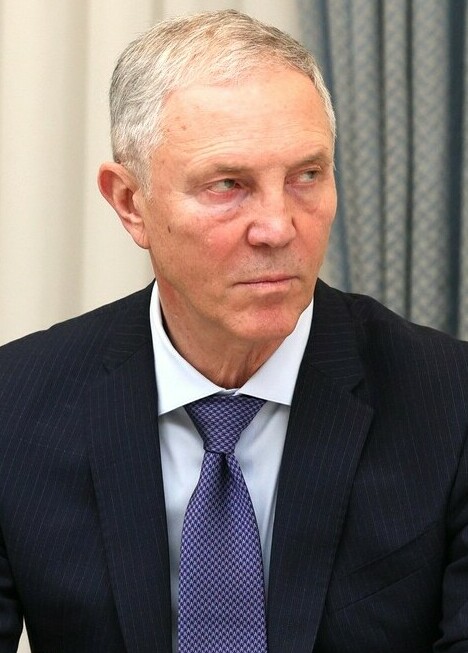 Iran, Alias and 650 Fifth Ave Manhattan
North Korea and Solgan Invest LLP UK
A Ukraine-Russia example: Vladimir Saldo
Sanctioned June 2022 by UK government for aiding Russia
November 2022 Saldo formed Grainholding Ltd UK
The New Sanctions and Magnitsky Laws
The spread and evolution of new sanctions post-Cold War 
Sanctions targeted at individuals and groups not general
Finance not trade is the key pressure point 
Sanctions applied by private for-profit actors (banks) not the state
Sergei Magnitsky Russian anti-corruption investigator, killed 2009
Magnitsky Sanctions: US 2012, Canada 2015, UK 2017, EU 2020
Are new sanctions any more effective?
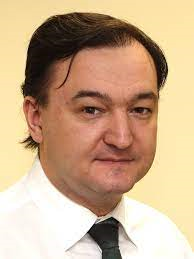 Field Experimental Logic
The experimental logic in action: which Covid vaccines work?
Testing drugs and vaccines: random allocation to control (placebo) and treatment groups
Post-treatment comparison: is the treatment group healthier than the control? Difference is good, vaccines cause a decline in Covid
From drugs and medicine to people and firms:is John more employable than Jennifer?
Randomly allocating male and female-named identical post-doc applications to academics
Post-treatment comparison of the interview and pay rate for male and female applicants: difference is bad, gender discrimination causes labour market inequity
Experiments and Transparency Rules
Do firms know their customers? Do they screen out targeted individuals?
The essence of the Risk-Based Approach: differential treatment of high- and low-risk profiles, discriminating between customers
Random allocation of low-risk (control/unsanctioned) and high-risk (treatment/sanctioned) customer names via email solicitations
Post-treatment comparison: comparing response rate, refusal rate, compliance rate for sanctioned and unsanctioned customer names
Large difference between sanctioned and unsanctioned names indicates effectiveness, low or no difference indicates ineffectiveness
Mystery Shopping: The Approach Email Template
My colleague and I currently operate a business consulting firm out of [Russia/control country], where we are both residents. We are currently in the process of expanding our firm overseas to reach clients in your region. Due to our company’s growth, we desire to incorporate our firm internationally. We are currently looking into several incorporation services in order to get the best fit for our firm and want some more information on the services you offer. How much do your services cost? What sort of identifying documents do you require to start the process? If possible, we would like to incorporate our firm confidentially.   We would appreciate any information on the incorporation process that you could provide, specifically with reference to the two above questions.
We look forward to working with you towards establishing our firm worldwide. Due to frequent business trips, we ask that you please contact us via e-mail.
[sanctioned name/non-sanctioned name]
A Sample Reply: Conspiring to Evade Sanctions
“Because your clients are russian citizen and the banks do not accept russian clients, we suggest to use full nominee service to set up the company and open the bank accounts. This is the best solution for you to be safe and confidental. 
We have set up our shelf companies with nominee director and nominee shareholder and set up each bank account with nominee signatory, so the bank won't see you as the beneficiary owner of the account, the bank can see the nominee beneficiary owner, so you will be full anonym. You can buy one company and use the account immediately and avoid the OECD tax exchange problem. 
If you buy any of these company + bank accounts you will receive all company documents, bank account details, internet login details, user name, password, tokens. So, everything you need to start immediately.”
Round 1 Results 2019-2020, Countries with Magnitsky Sanctions
Round 2 Results May 2022, Countries with Magnitsky Sanctions
War not Law? Assessing the Effectiveness of Magnitsky Sanctions
Pre-war ineffectiveness of Magnitsky sanctions: no significant differentiation between sanctioned and non-sanctioned names by private firms
Post-war effectiveness of Magnitsky sanctions: significant differentiation between sanctioned and non-sanctioned names by private firms
Countries without Magnitsky sanctions showed same effect, despite absence of law
Political/reputational rather than legal underpinnings of sanctions effectiveness
Non-compliance: glass half-full or half-empty?
Broader questions re effectiveness of new sanctions and experimental testing